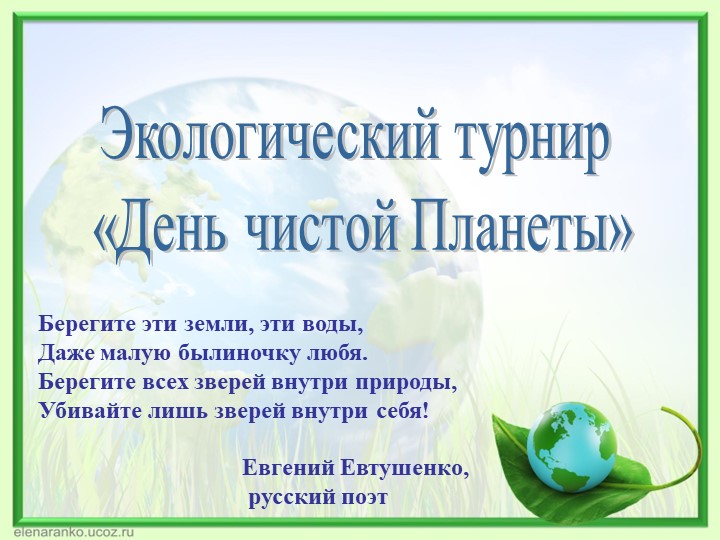 Сегодня мы выясним, какие проблемы угрожают жизни на Земле и как их можно решить. «Плоха та птица, которая загрязняет собственное гнездо», -говорит народная пословица. Неужели все человечество, да и каждый из нас, уподобились такой птице? Попробуем ответить на этот вопрос.
На сегодня загрязнение планеты мусором стало одной из глобальных экологических проблем. Ежедневно в городах и сёлах образуется огромное количество бытовых отходов. В настоящее время на каждого жителя нашей планеты приходится в среднем около 1 т мусора в год. Если весь накопившийся мусор не уничтожать, а ссыпать в одну кучу, образовалась бы гора с Гималаи – высочайшей горы мира. Статистика показывает, что количество мусора растет с каждым днем.
Откуда же берется мусор? – Его производит сам человек. – Вся созданная человеком промышленность производит сначала продукты пользования, которые затем становятся мусором. 
Раньше проблема мусора считалась чисто городской. Сегодня от мусора страдают и сёла, и окраины крупных городов. Их окрестности превратились в дикие свалки. Мусором завалены обочины дорог, его можно увидеть в лесу и на лугу, на берегах озер и рек. Сильный ветер разносит по округе бумагу и пластиковые упаковки. 
Наши родители помнят то время, когда стеклянные бутылки собирали и сдавали в магазины в обмен на деньги. Эти бутылки увозили на переработку и изготовление новых. А теперь? Теперь и стеклянные, и пластиковые бутылки засоряют наши улицы. И не только. А полиэтиленовые пакеты, а одноразовая посуда!
Использованные упаковки составляют большую часть -от 50 до 80%- всех отходов, образующихся в наших домах. 
Огромное количество мусора на улицах нашего города заставляют задуматься над вопросом: что несёт пластик человеку – пользу или вред?
Сегодня Пластик в нашей жизни занимает, чуть ли не царствующее положение. И это проблема!
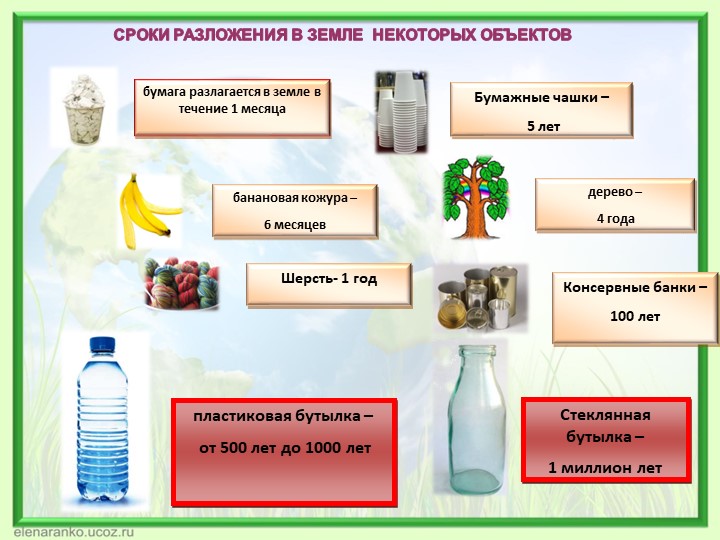 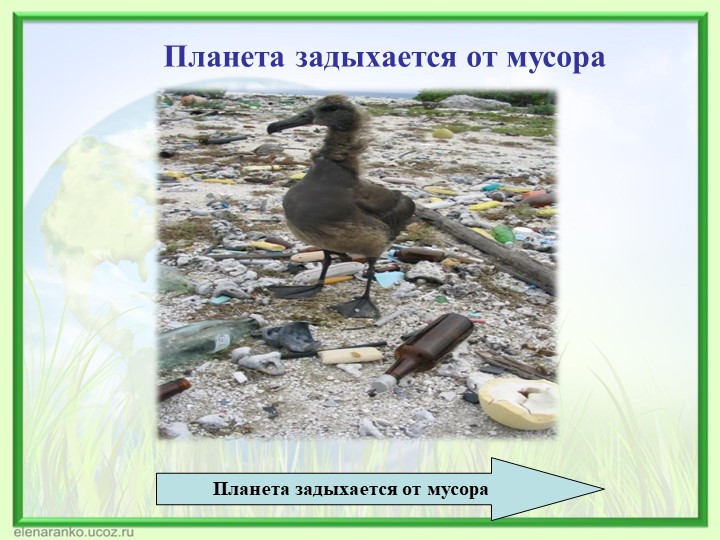 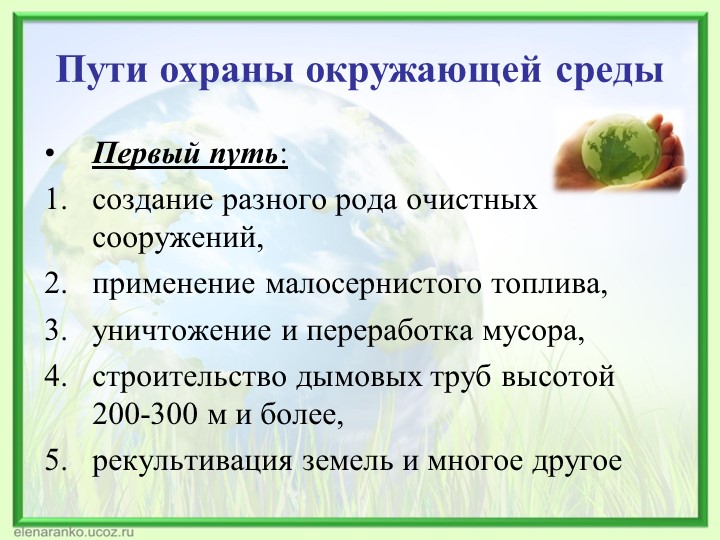 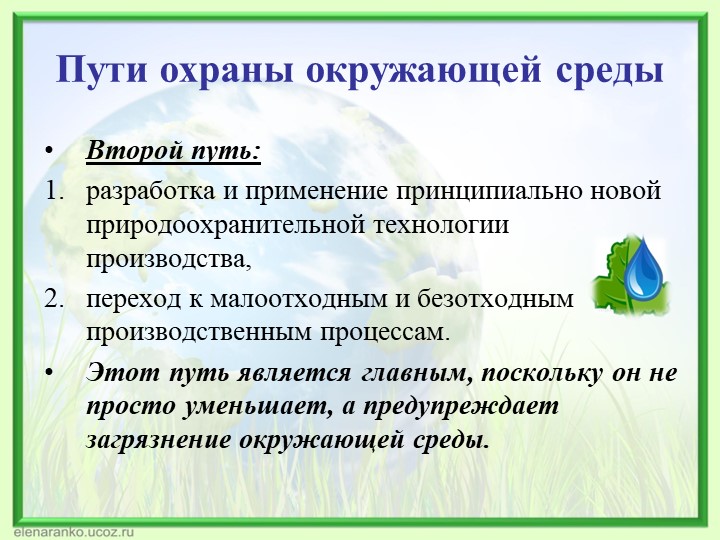 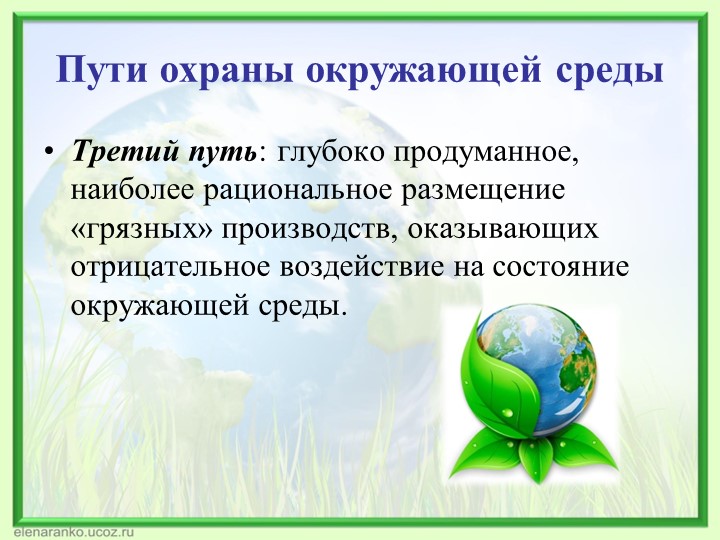 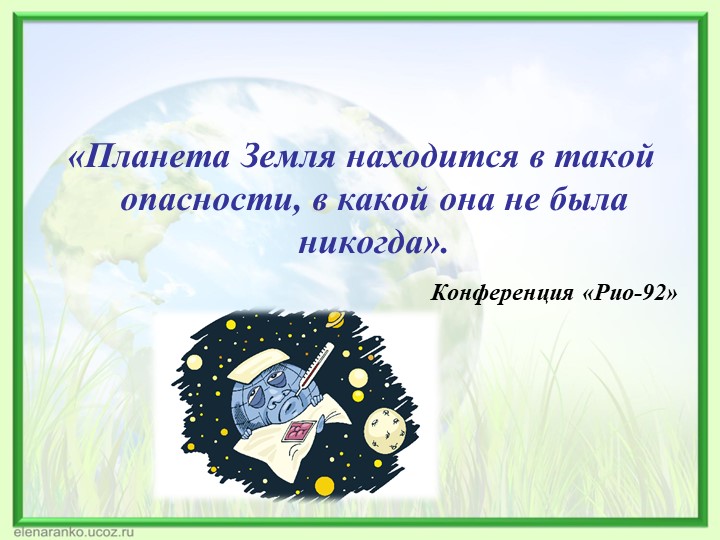 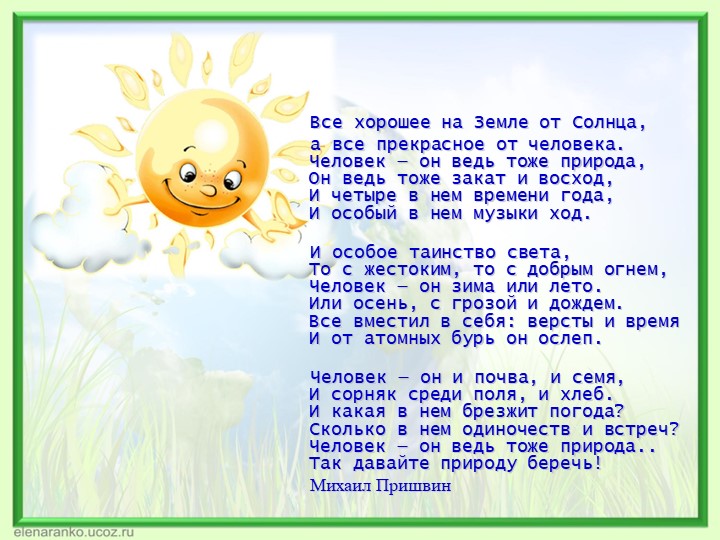 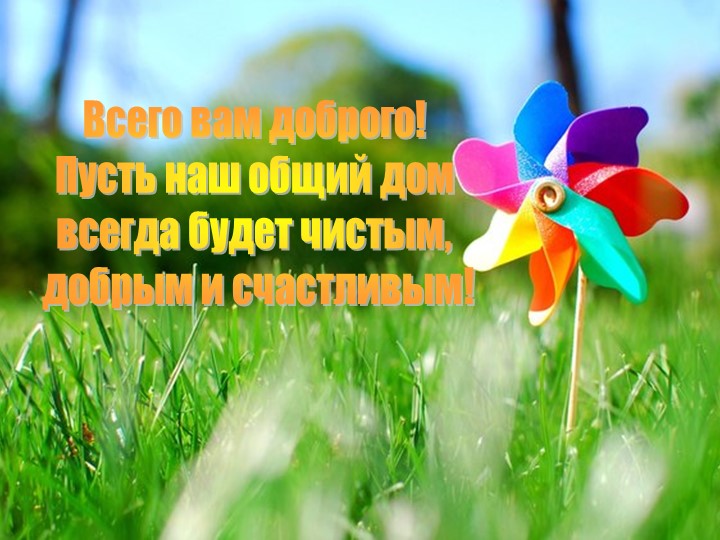